ILUZJE OPTYCZNE
ZŁUDZENIA WZROKOWE
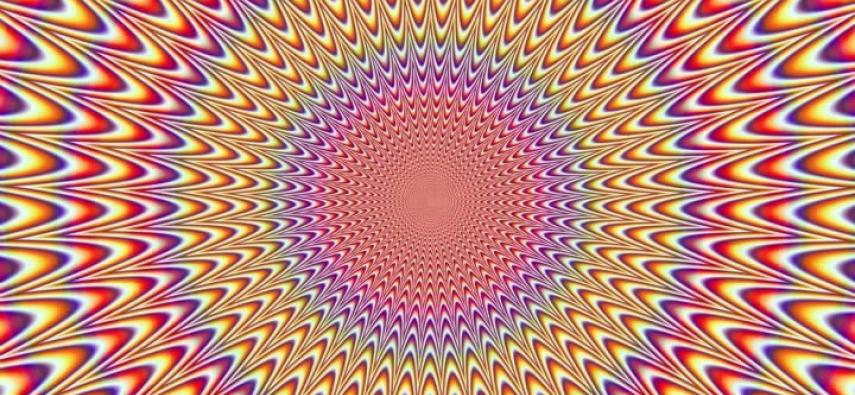 DEFINICJA
Złudzenia (iluzje) są to zjawiska wynikające z błędnej interpretacji obrazu przez mózg. Może być to spowodowane np. grą cieni, kontrastem, różnicami kolorów i innymi czynnikami, które automatycznie wprowadzają mózg 
w błędny tok myślenia.
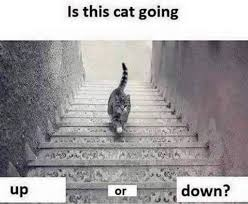 MÓZG
Obrazy, które widzimy nie powstają w oku lecz mózgu. Narząd wzroku często płata nam figle. Istnieje wiele iluzji optycznych, które sprawiają, że nasz mózg błędnie interpretuje oglądane obrazy.
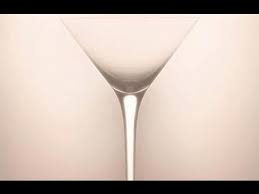 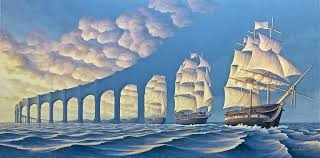 POSTRZEGANIE
Złudzenia optyczne powstają pod wpływem koloru, kształtu, kontrastu i oszukują jednocześnie nasze oczy i mózg. To dlatego wiele ludzi może inaczej postrzegać pewne obrazy. 


Ile nóg ma słoń?
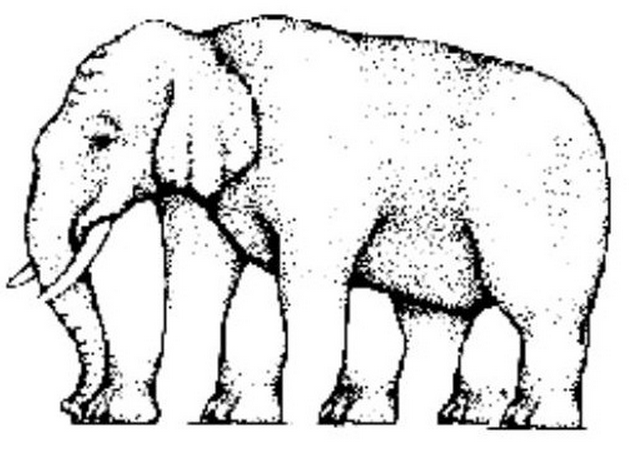 WIDZIMY TRÓJWYMIAROWO?
Tak naprawdę nie widzimy, bo narząd wzroku rejestruje obraz dwuwymiarowy. Ponieważ jednak oczy znajdują się od siebie w pewnej odległości, każde rejestruje inny obraz (trochę przesunięty i pod nieco innym kątem). W mózgu następuje połączenie obrazów z obu oczu w jeden trójwymiarowy.
SPRAWDŹ SIĘ
Stereogram, inaczej zwany obrazem stereoskopowym, to obraz przedstawiony na płaszczyźnie w taki sposób, aby sprawiał wrażenie trójwymiarowego. Odpowiednio patrząc na stereogram, zobaczymy trójwymiarowe obrazy.

(karty 3D)
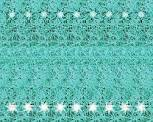 TYLKO ZABAWA ?
Nie tylko zabawa. To również niezwykle interesujące i przydatne narzędzie wspierające badania aktywności mózgu i samych narządów zmysłów. Iluzja pokazuje z jednej strony niedoskonałość, a z drugiej niesamowitość naszego umysłu i systemu poznawczego.
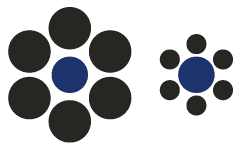 Źródła
http://neuropsychologia.org/zludzenia-wzrokowe
http://www.radiozet.pl/media/
http://www.komputerswiat.pl
naukawpolsce.pap.pl